আজকের ক্লাসে সবাইকে স্বাগতম
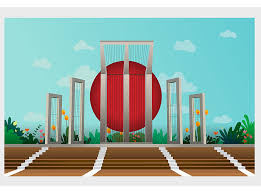 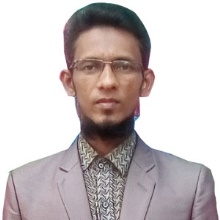 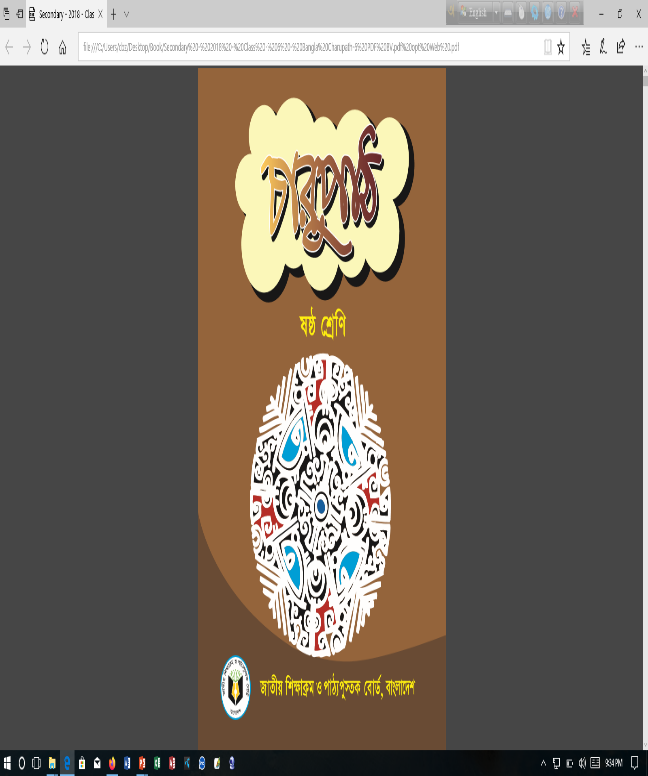 পরিচিতি
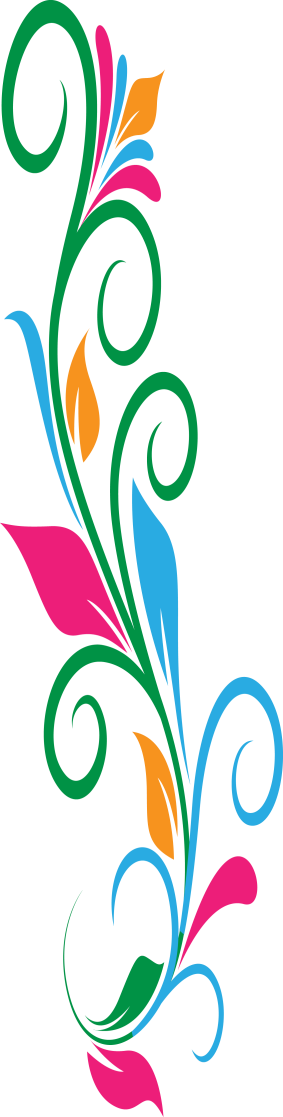 মোহাম্মদ সাহাব উদ্দিন
  সিনিয়র শিক্ষক (আইসিটি)
    কামালপুর মো. হাশেম উচ্চ বিদ্যালয়
    চাটখিল, নোয়াখালী।
 ICT4E  জেলা অ্যাম্বাসেডর, নোয়াখালী।
 মাস্টার ট্রেইনার (আইসিটি),
    ইউআইটিআরসিই, ব্যানবেইস, চাটখিল
 মাস্টার ট্রেইনার (ইনহাউজ)
 মোবাইলঃ 01913210518 
 Email : mdsahab66@yahoo.com
 Youtube Channel Name : Sahab IT
শ্রেণি      : ষষ্ঠ
বিষয়     : চারুপাঠ
পাঠ       : গদ্যাংশ 
সময়      : ৫০ মিনিট
তারিখ- ০৩/০৬/২০২১খ্রি.
এসো আমরা ইমেজগুলো দেখি:
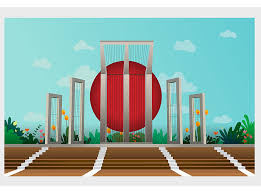 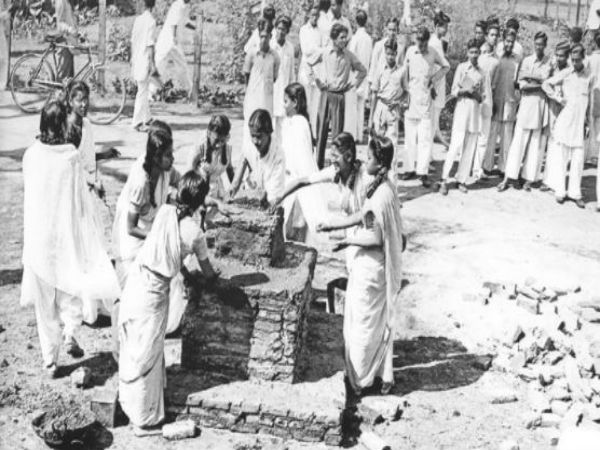 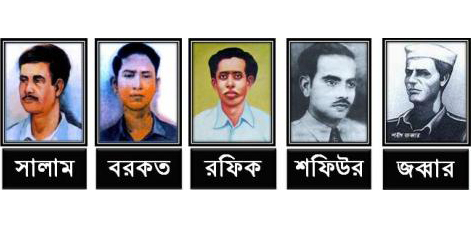 ইমেজগুলোতে যা দেখলে তা নিয়ে আমাদের আজকের আলোচ্য বিষয়।
ইমেজগুলোতে কী দেখলে?
পাঠ শিরোনাম কী হবে বলতে পার?
অমর একুশে
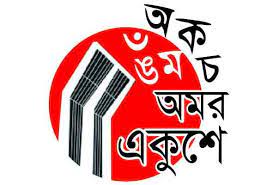 [Speaker Notes: পাঠের শিরোনাম আসার আগে শিক্ষার্থীদের দ্বারা পাঠের শিরোনাম বলার চেষ্টা করতে হবে এবং শিরোনাম  বোর্ডে লিখতে হবে ।]
শিখনফল
এই পাঠ শেষে শিক্ষার্থীরা ...
1. লেখক পরিচিতি বর্ণনা করতে পারবে;
২. নতুন নতুন শব্দের অর্থ বলতে পারবে;
৩. ভাষা শহিদদের অবদান ব্যাখ্যা করতে পারবে।
[Speaker Notes: সম্মানিত শিক্ষকমন্ডলী আপনারা ইচ্ছে করলে এই slide টি Hide করে রাখতে পারবেন।]
লেখক পরিচিতি
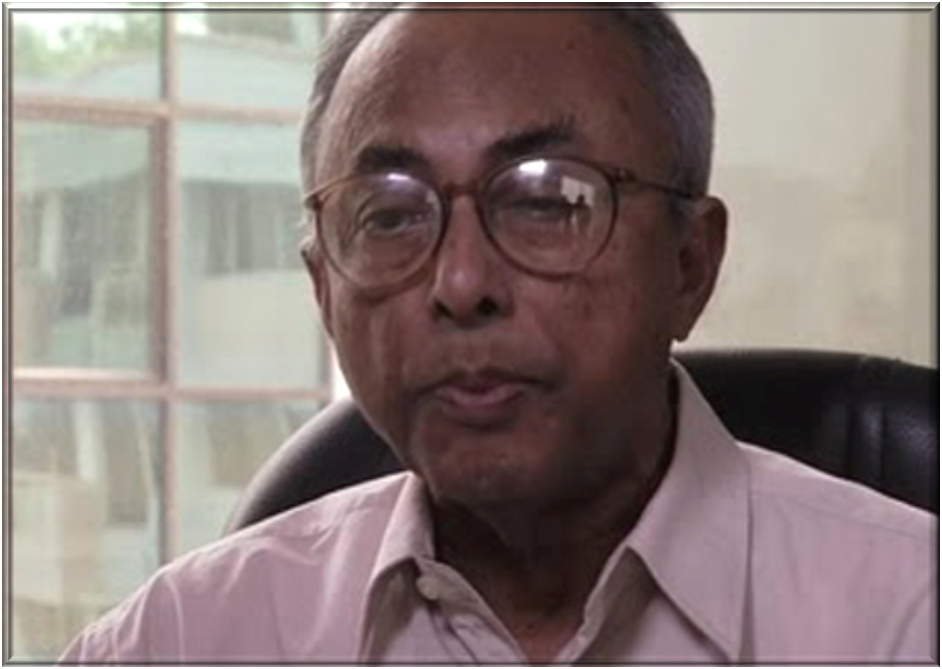 নামঃ রফিকুল ইসলাম
জন্মঃ ১৯৩৪ খ্রিষ্টাব্দ। চাঁদপুর জেলার মতলব থানার কলাকান্দা গ্রামে।
কর্মজীবনঃ ঢাকা বিশ্ববিদ্যালয়ের বাংলা বিভাগের অধ্যাপক।
     তাঁর পরিচিতি মুলতঃ নজরুল গবেষক হিসেবে
উল্লেখযোগ্য গ্রন্থগুলোঃ বাংলাদেশে স্বাধীনতা সংগ্রাম,
     ভাষা আন্দোলনো ও শহীদ মিনার ইত্যাদি।
পুরস্কারঃ নজরুল একাডেমি ,বাংলা একাডেমি ও 
     একুশে পদক লাভ করেন।
রফিকুল ইসলাম
[Speaker Notes: নোটঃ টিগারের জন্য আইকোনের উপর ক্লিক করুন।]
একক কাজ
সময় : ২ মিনিট
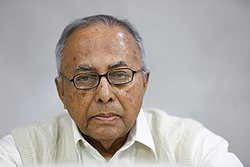 রফিকুল ইসলাম কোথায় জন্মগ্রহন করেন?
[Speaker Notes: শিক্ষার্থী খুব সহজ ভাবে উত্তর দিতে পারে এমন প্রশ্ন করা ।]
সরব পাঠ
আদর্শ পাঠ
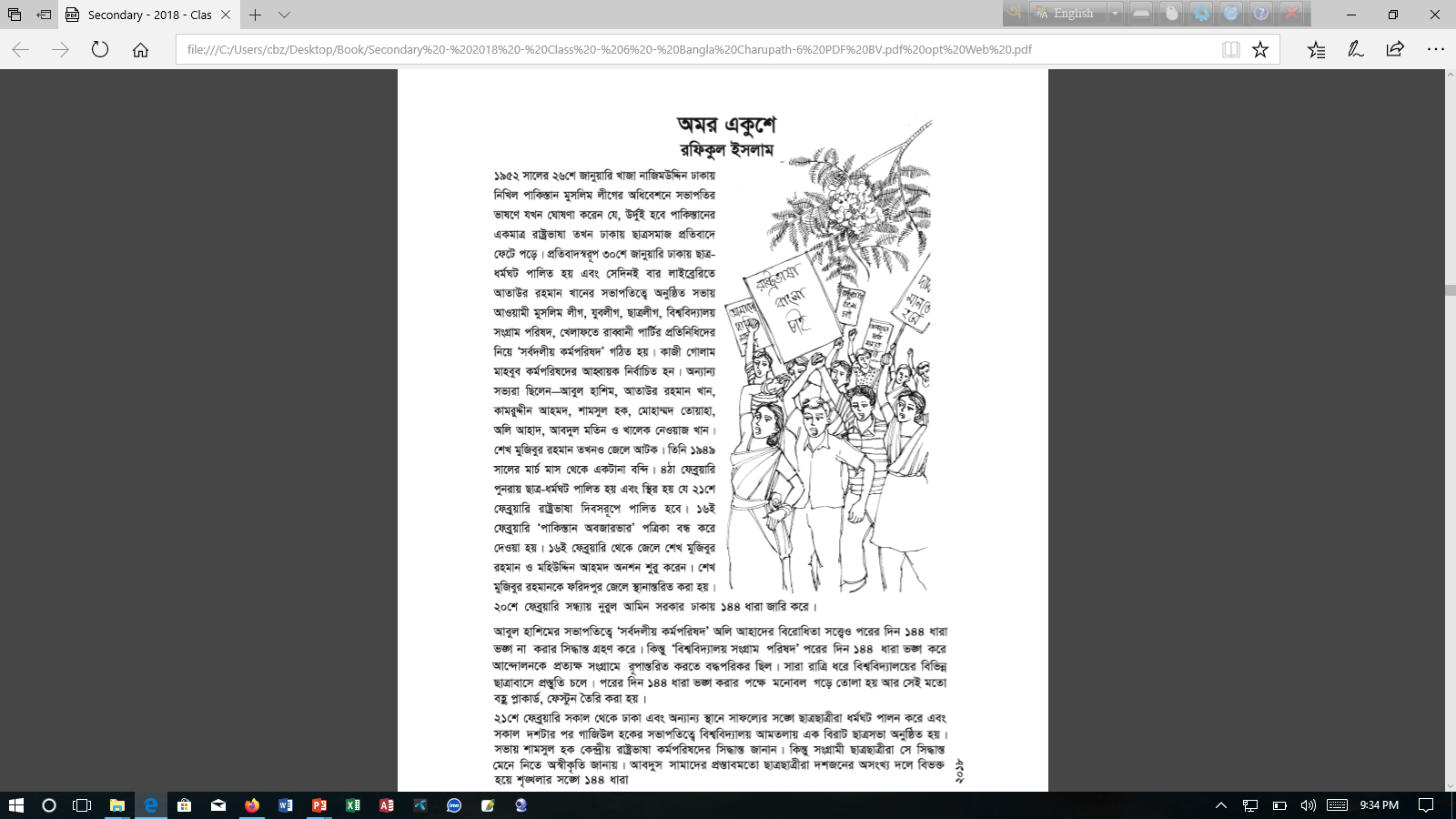 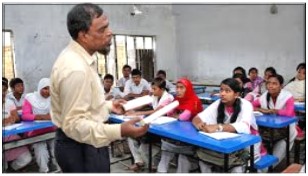 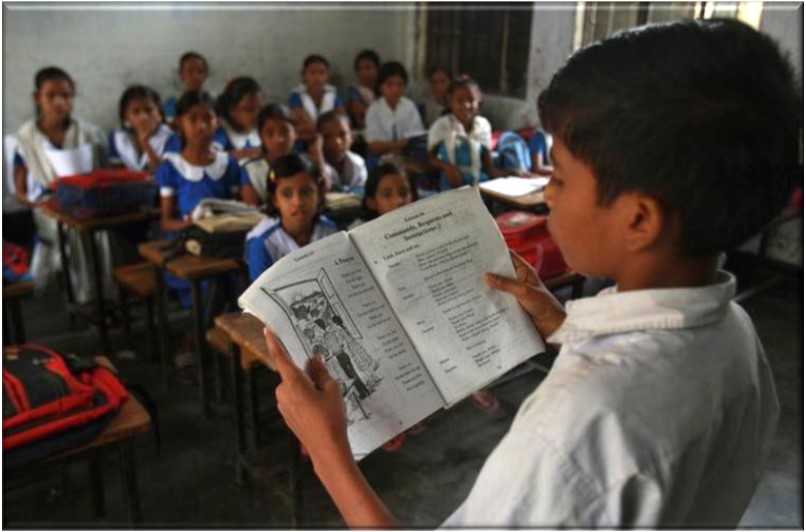 শব্দার্থ
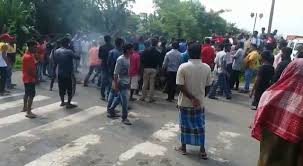 খন্ডযুদ্ধ
ছোট ছোট সংঘর্ষ বা যুদ্ধ
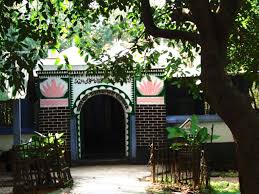 সিংহদ্বার
মূল দরজা বা প্রবেশ পথ
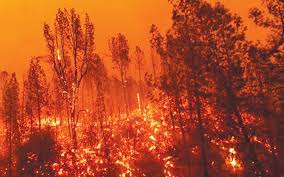 আগুনের প্রবাহ
দাবানল
[Speaker Notes: শব্দের সঙ্গে ছবির মিল রেখে অর্থ লিখতে হবে |]
জোড়ায় কাজ
সময় : 04 মিনিট
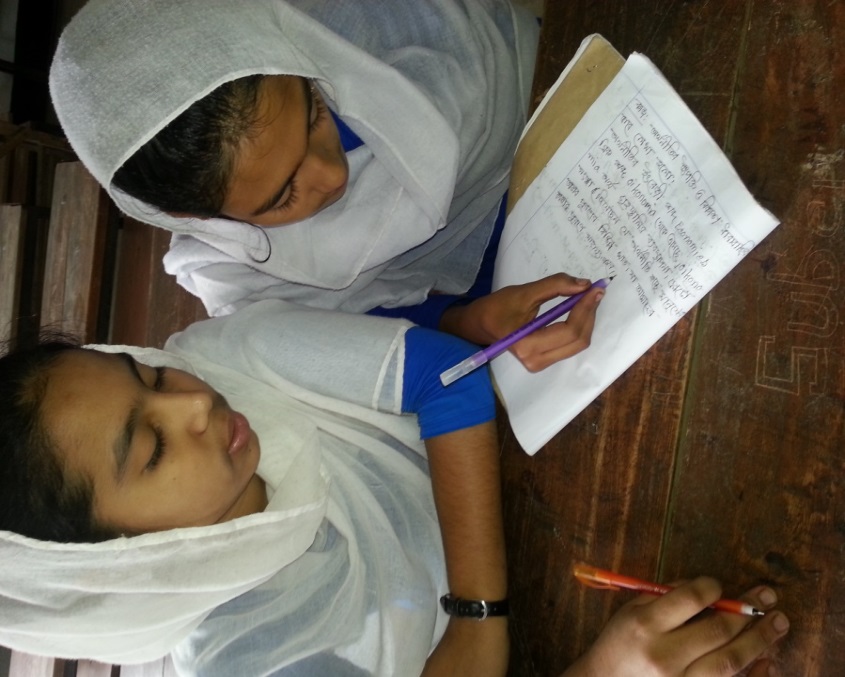 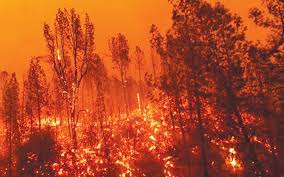 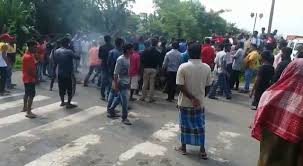 খন্ডযুদ্ধ ও দাবানল শব্দ দ্বারা নতুন ২টি বাক্য গঠন কর।
এসো আমরা লক্ষ্য করি
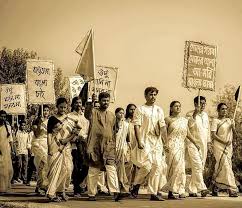 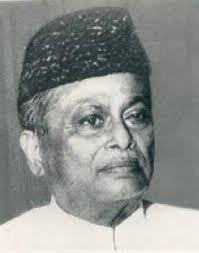 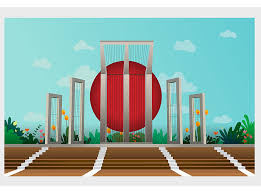 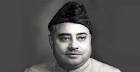 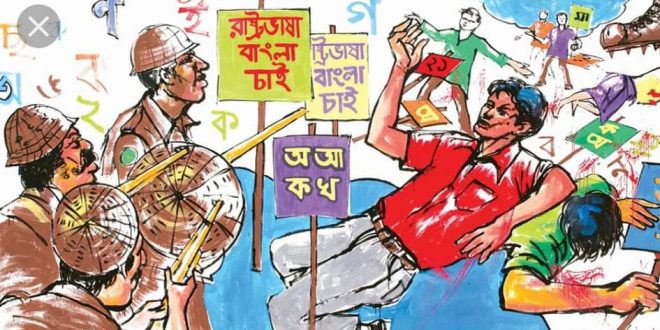 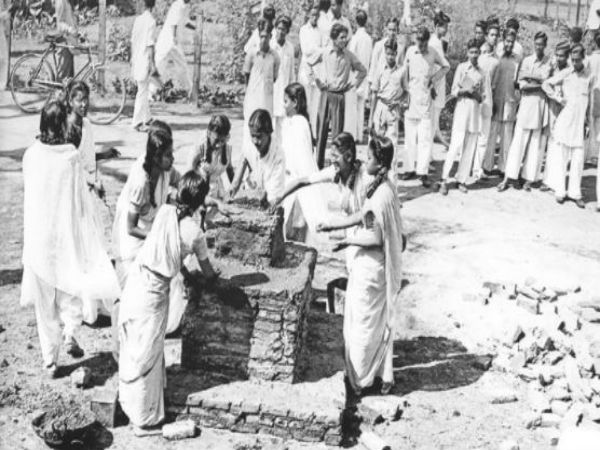 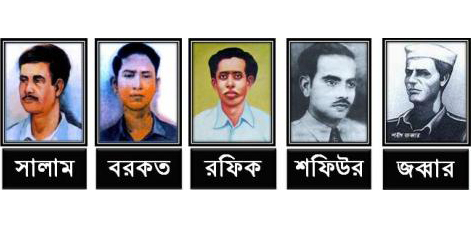 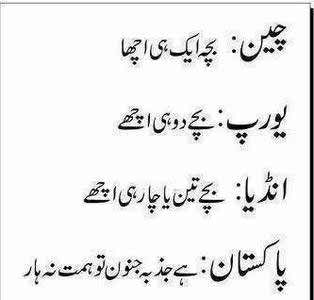 অ
আ
১৯৫২ সালে ভাষা আন্দোলন
খাজা নাজিমউদ্দিন
শহিদ মিনার
ভাষা শহীদ
বাংলা ভাষার জন্য আন্দোলনরত ছাত্রদের উপর পুলিশ লাঠিচার্জ করছে । মিছিলে পুলিশ কাদানো গ্যাস নিক্ষেপ করে। এক পর্যায়ে পুলিশ গুলিবর্ষন করে ।
ভাষা আন্দোলনের ফলে বাংলা এবং উর্দূ দুই ভাষাই পাকিস্তানের রাষ্ট্রভাষার মর্যাদা পায়।
শহিদের স্মরণে শহিদ মিনার নির্মান করা হয় ।
ভাষার জন্য যারা জীবন দিয়াছেন তাদেরকে ভাষা শহীদ বলা হয় ।
মাতৃভাষা বাংলা চাই।
1952সালে ২০ শে ফেব্রুয়ারি নুরুল আমিন সরকার ঢাকায় ১৪৪ ধারা জারি করে।
মুসলিম লীগের অধিবেশনে ঘোষণা দেন ঊর্দূ হবে পাকিস্তানের রাষ্ট্র ভাষা।
দলগত কাজ
সময়: 10মিনিট
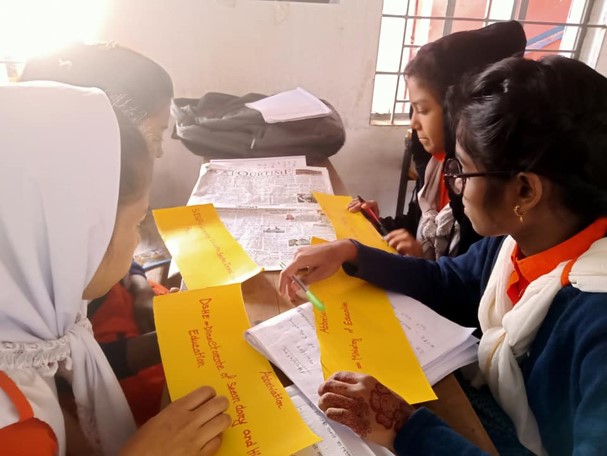 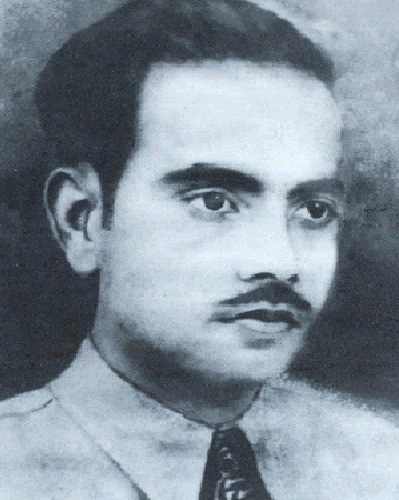 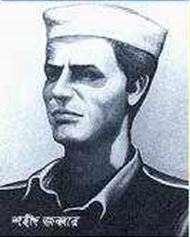 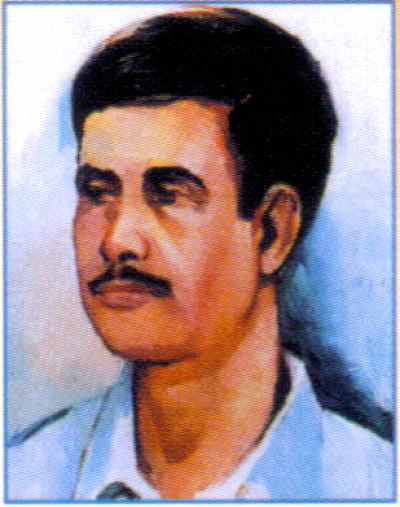 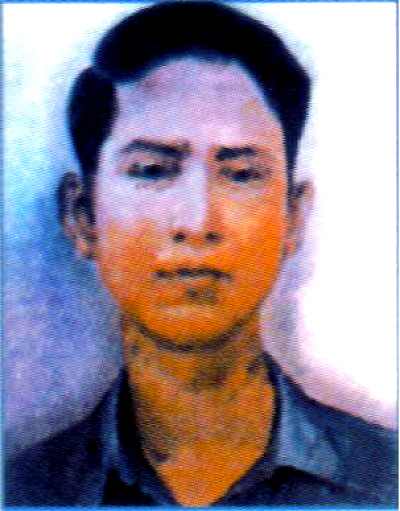 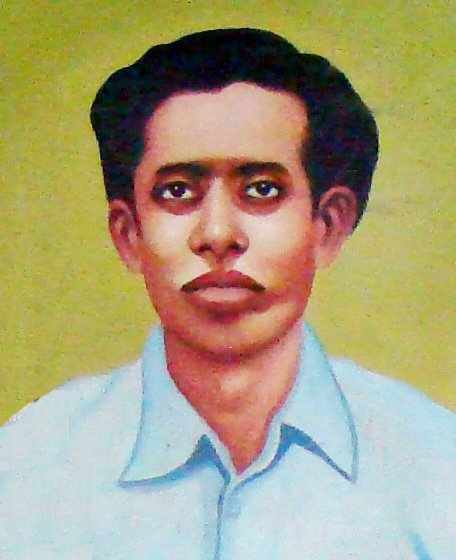 রফিক
শফিউর
জব্বার
সালাম
বরকত
মাতৃভাষার মর্যাদা রক্ষায় ভাষা শহিদদের অবদান বর্ণনা কর।
মূল্যায়ন
১। সর্বদলীয় কর্মপরিষদের আহবায়ক নির্বচিত হয়েছিলেন কে?

খ. খালেক নেওয়াজ খান
ঘ. কাজী গোলাম মাহবুব
গ. শামসুল হক
ক. অলি আহাদ
২। ১৪৪ ধারা ভঙ্গ করার পক্ষে মনোবল বাড়ানোর জন্য তৈরি করা হয়-
i. ফেস্টুন
ii. স্লোগান
iii. প্লাকার্ড
নিচের কোনটি সঠিক?

ক. i
খ. ii
ঘ. i,ii ও iii
গ. i ও iii
৩। ‘অমর একুশে’ প্রবন্ধে ভাষা আন্দোলনের সঙ্গে জড়িত ব্যাক্তিদের পরিচয় লেখ।
[Speaker Notes: নোটঃ টিগারের জন্য উত্তরের উপর ক্লিক করুন।]
বাড়ির কাজ
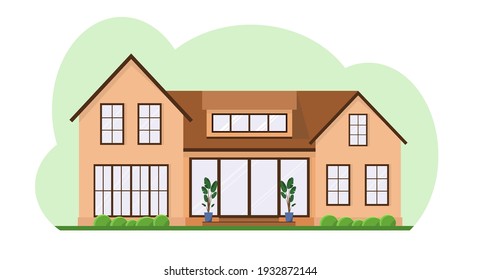 ‘আন্তর্জাতিক মাতৃভাষা দিবস’ সম্পর্কে একটি প্রবন্ধ লিখে নিয়ে আসবে।
সবাইকে ধন্যবাদ
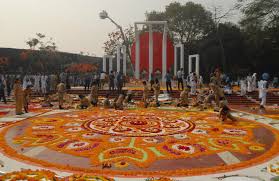